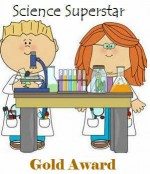 March 31, 2017
1. Sharpen Pencil
2. PDN, 7th Grade Textbook (6th) / Study Digestive System Foldable for test (7th)
3. Sit in Assigned Seat
4.  Complete PDN
7th Grade Agenda
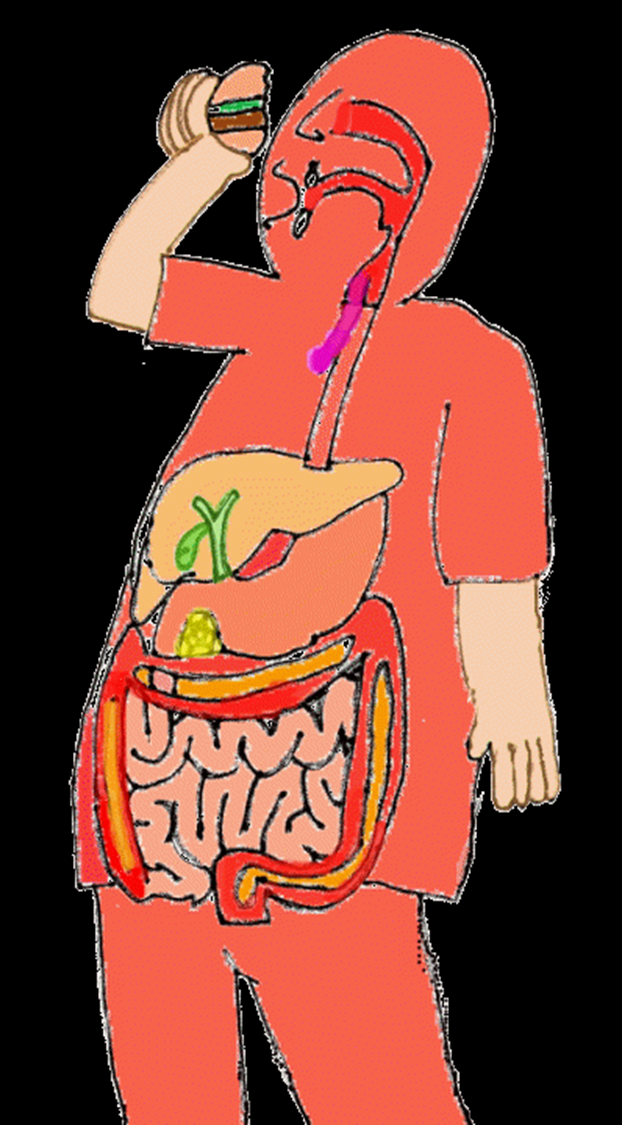 1. Study for Digestive System Vocab Quiz
2. Digestive system quiz
3. Mechanical / Chemical Digestion Foldable
5. DOL Quiz 2
7th Grade TEK
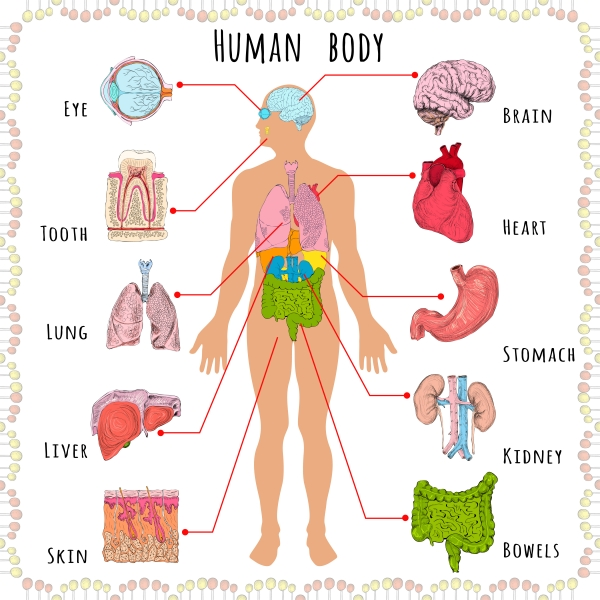 TEK 7.12B identify the main functions of the systems of the human organism, including the circulatory system, respiratory, skeletal, muscular, digestive, excretory, reproductive, integumentary, nervous and endocrine
7th Grade LO
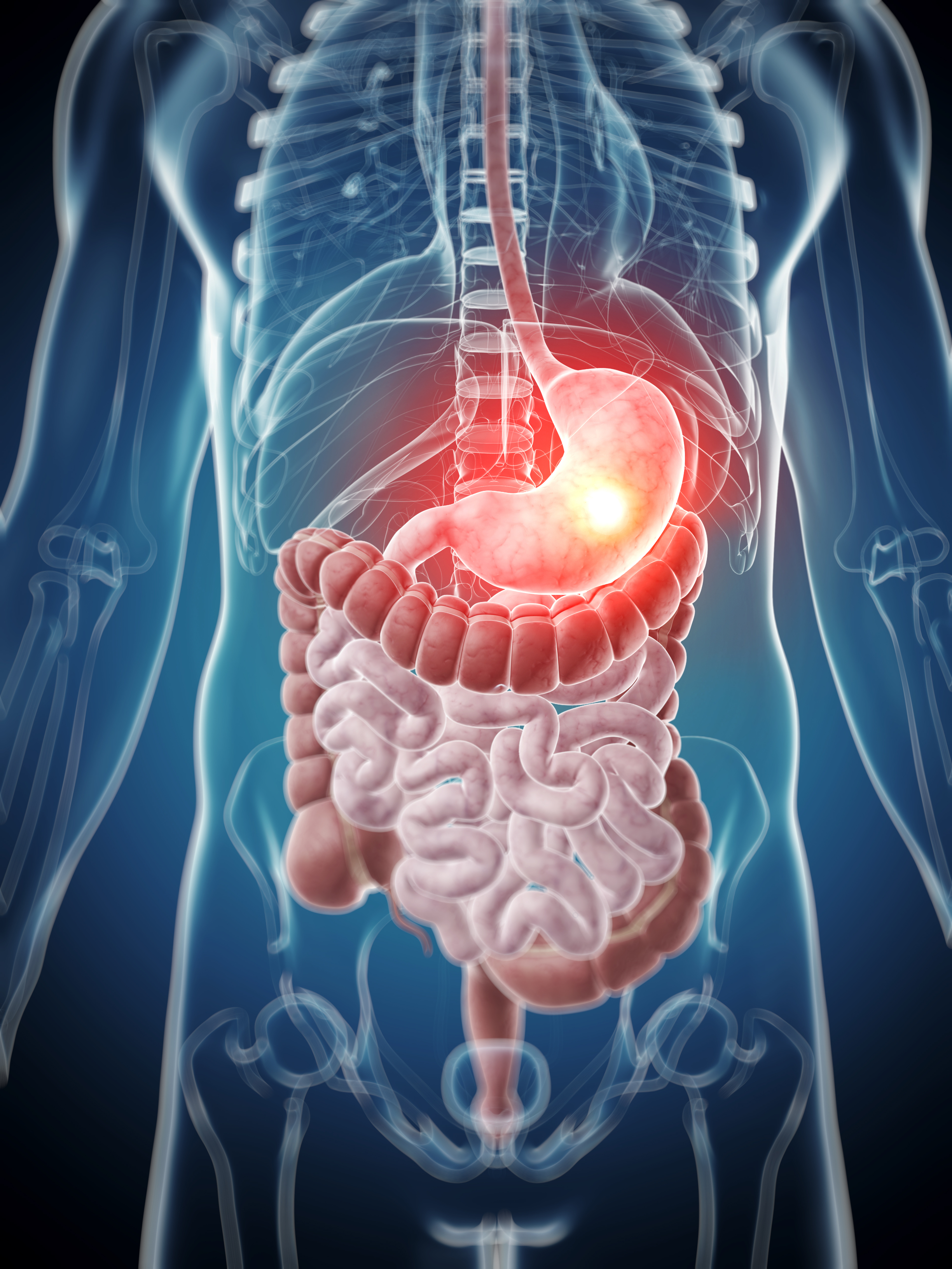 LO: We will investigate how our bodies mechanically and chemically digest food through completion of a foldable.	
TEK 7.12B identify the main functions of the systems of the human organism, including the circulatory system, respiratory, skeletal, muscular, digestive, excretory, reproductive, integumentary, nervous and endocrine
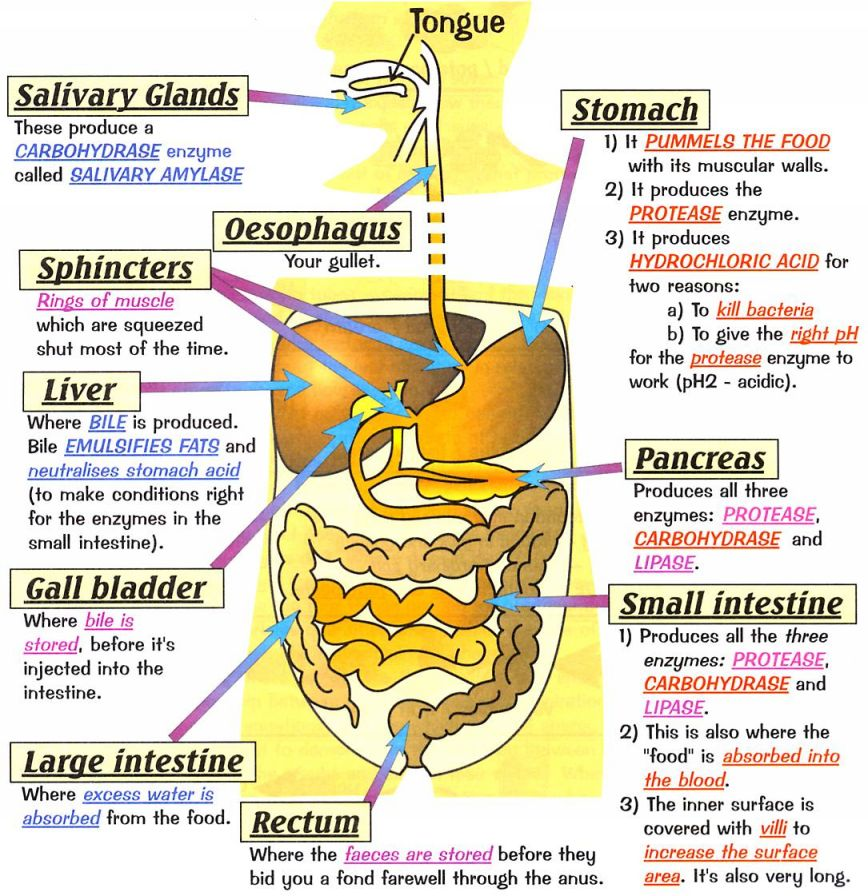 I will complete written assessment questions over the digestive system via a DOL.
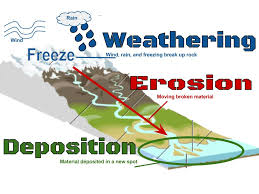 6th Grade Agenda
1. PDN
2. Card Sort in Groups
3. Weathering / Erosion / Deposition Foldable
5. DOL
6th Grade TEK
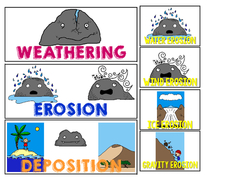 7(B)  analyze the effects of weathering, erosion, and deposition on the environment in ecoregions of Texas.
6th Grade LO
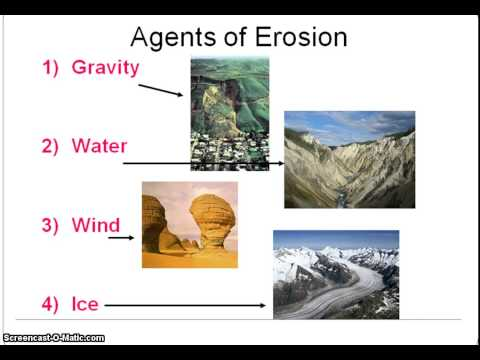 We will compare / contrast how weathering, erosion and deposition can change the Earth’s surface through completion of a card sort and foldable.
TEK7.8(B)  analyze the effects of weathering, erosion, and deposition on the environment in ecoregions of Texas
6th Grade DOL
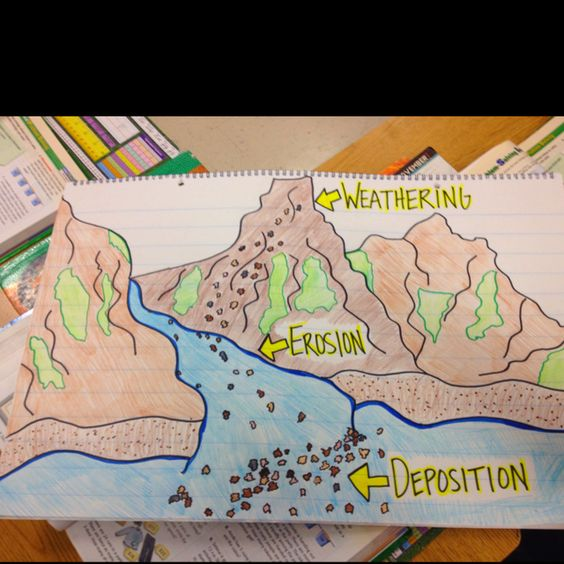 I will complete written staar type assessment questions over weathering, erosion and deposition via a DOL quiz.